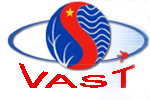 Earth Observation Satellite projects in Vietnam
<Agenda item: X>
Vu Anh TUAN
Contents
About VAST
VAST activities in Earth Observation Satellite development:
VNREDSat 1 project
VNSC project
VNREDSat 1b project
VAST and CEOS
2
About VAST
VAST: Vietnam Academy of Science and Technology
Established: May 1975
VAST has:
27 National Institutes, 7 VAST institutes; 4 national key laboratories
6 Non-academic Units; 1 company
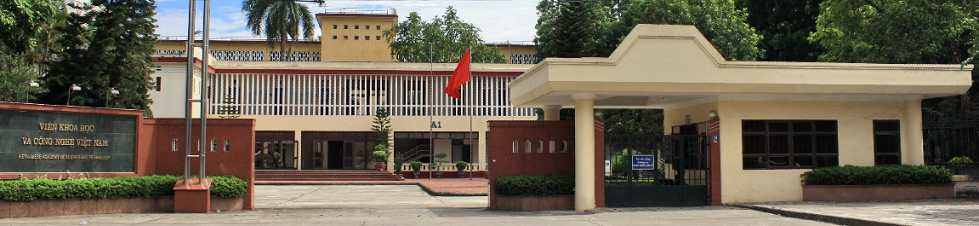 3
About VAST
VAST located at Hanoi, Ho Chi Minh city, Haiphong, Nha trang, Da lat, Hue
More than 700 scientist (scientific staff - doctor)/2600 staff 
Half of int. publications of Vietnam annualy
VAST has co-operated with 52 Academy sciences and scientific institutions in the world (Europe: 22; Asia: 19; America: 7; Oceania: 4)
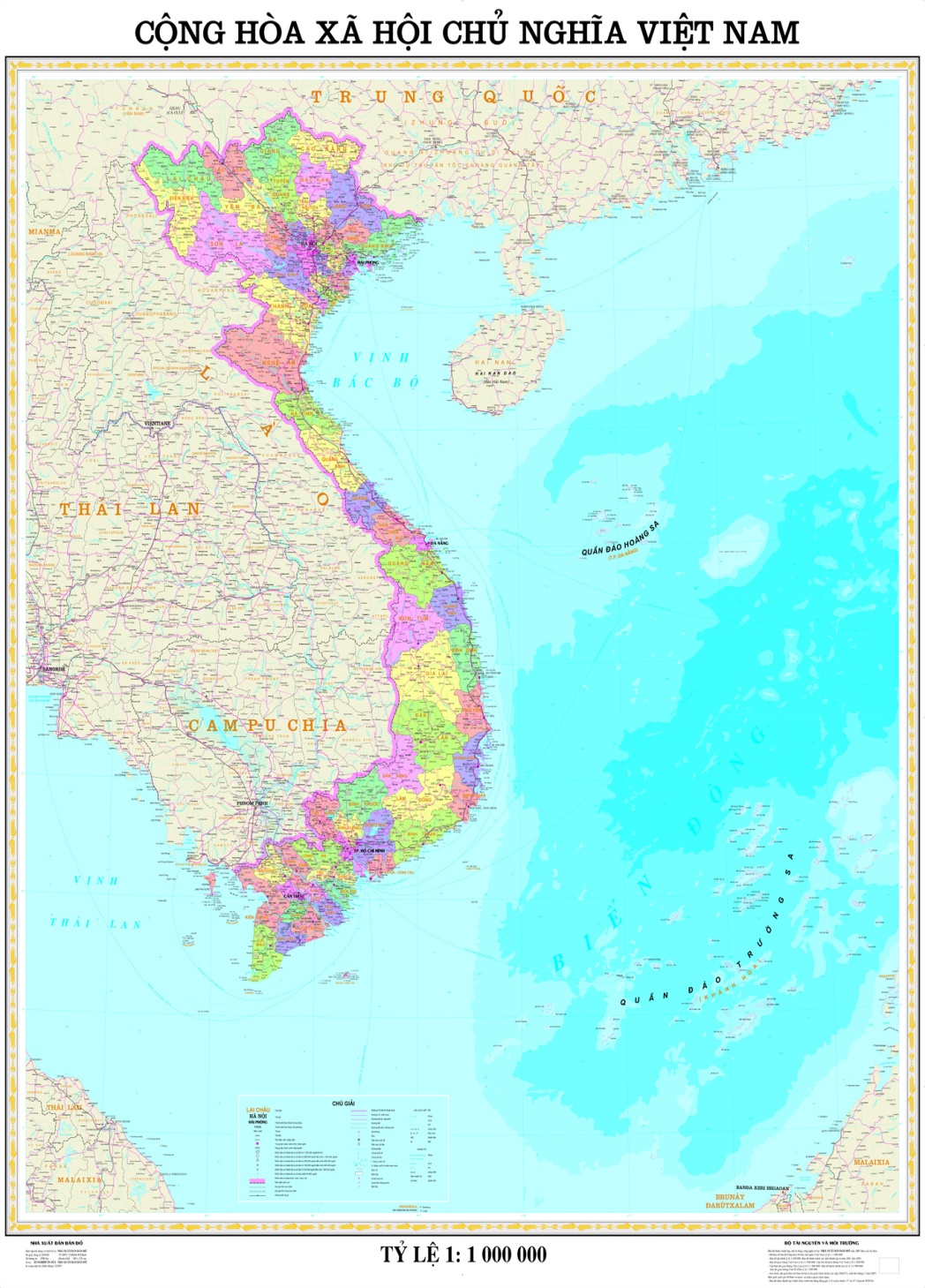 4
Space technology in VAST
Unique in Vietnam: 2 research institutes in space technology under VAST
STI: established 2006
VNSC: established 2011
Now VAST is running 3 major projects of EOS in Viet Nam:
VNREDSat 1: launched May 2013
VNREDSat 1b: on-going; launching plan: 2017
VNSC (LOTUSat 1 and LOTUSat 2): launching plan 2017, 2020
5
VAST activities in EOS
2009: 1st project of EOS: VNREDSat 1
2011: VNSC project
2013: VNREDSat 1b
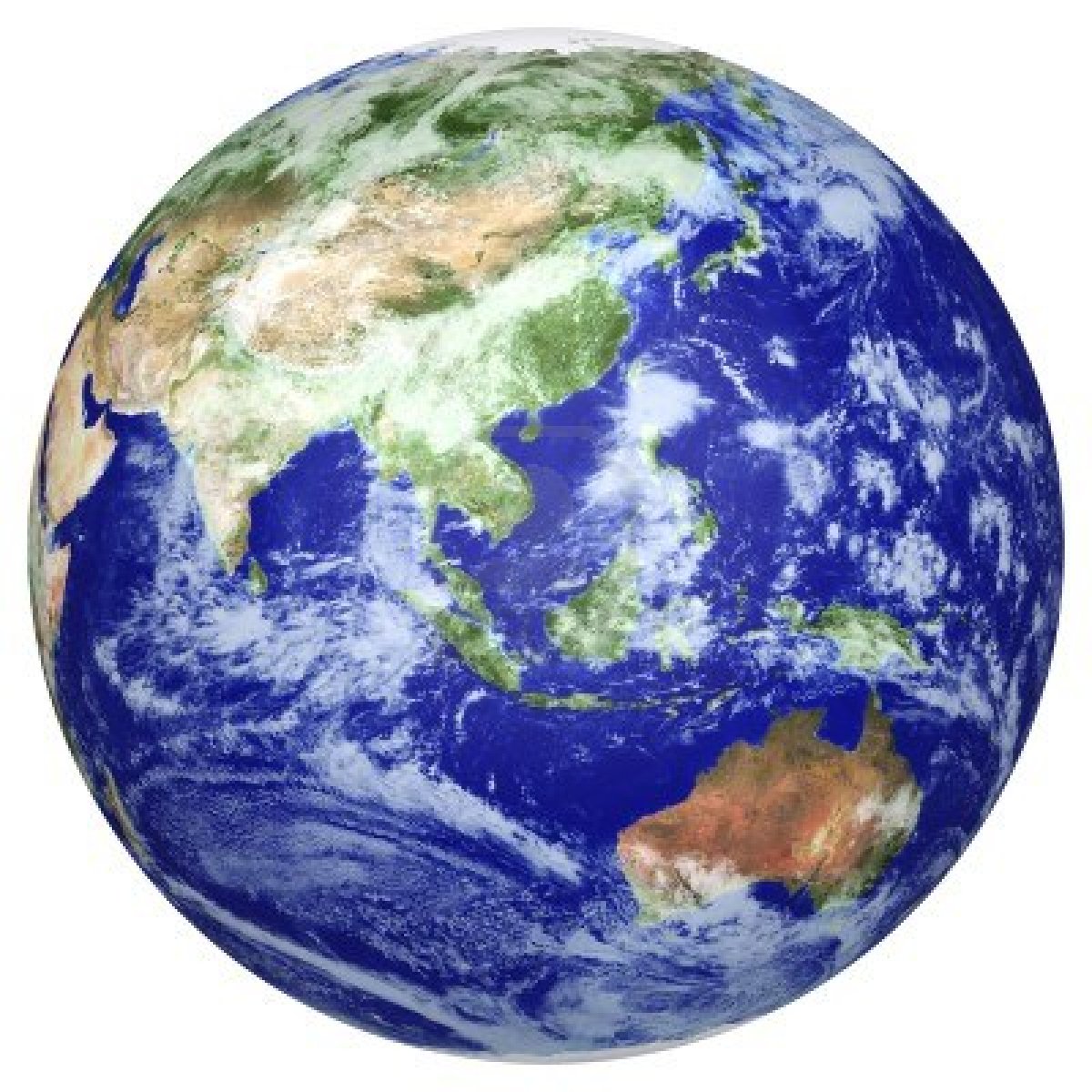 6
VAST activities in EOS
7
VAST activities in EOS
VNREDSat 1 project:

Project Owner: 
		Vietnam Academy of Science and Technology
		Small Satellite Project Management Unit
Implementation period:  	2011 – 2014 
Total budget:			55,2 million Euro
Finance source: 		French ODA
Prime contractor: 		EADS Astrium
8
VAST activities in EOS
VNREDSat 1 project:
1. Design, manufacture and launch of VNREDSat-1 satellite.
2. Establishment of a Satellite Ground Control Station
3. Upgrade of the Remote Sensing Receiving Station (Vietnam National Remote Sensing Center, MONRE)
4. Satellite image calibration site
5. Procurement of Launch and Insurance services for VNREDSat-1 satellite.
6. Setting up a Communication links between Ground stations.
7. Training and Transfer of  Small Satellite Technology 

Items 1, 3, 5, 7 are implemented by EADS Astrium.
Items 2, 4, 6 are of VAST responsibilities.
9
VAST activities in EOS
VNREDSat 1 project:
The 1st optical earth-observation satellite of Vietnam
Mission: Earth observation in  PAN and 4 MS bands (Blue, Green, Red, near Infrared)
Revisit time: 3 days
Orbit characteristics: SSO, 680 km altitude
Local time of ascending node : 10:30 PM
Spatial resolution: 2.5m (PAN) and 10m (MS)
Platform: 600 mm x 570 mm x 500 mm
Total mass: ~130kg
Life-time: 5 years (guaranteed)
10
VAST activities in EOS
VNREDSat 1 project:
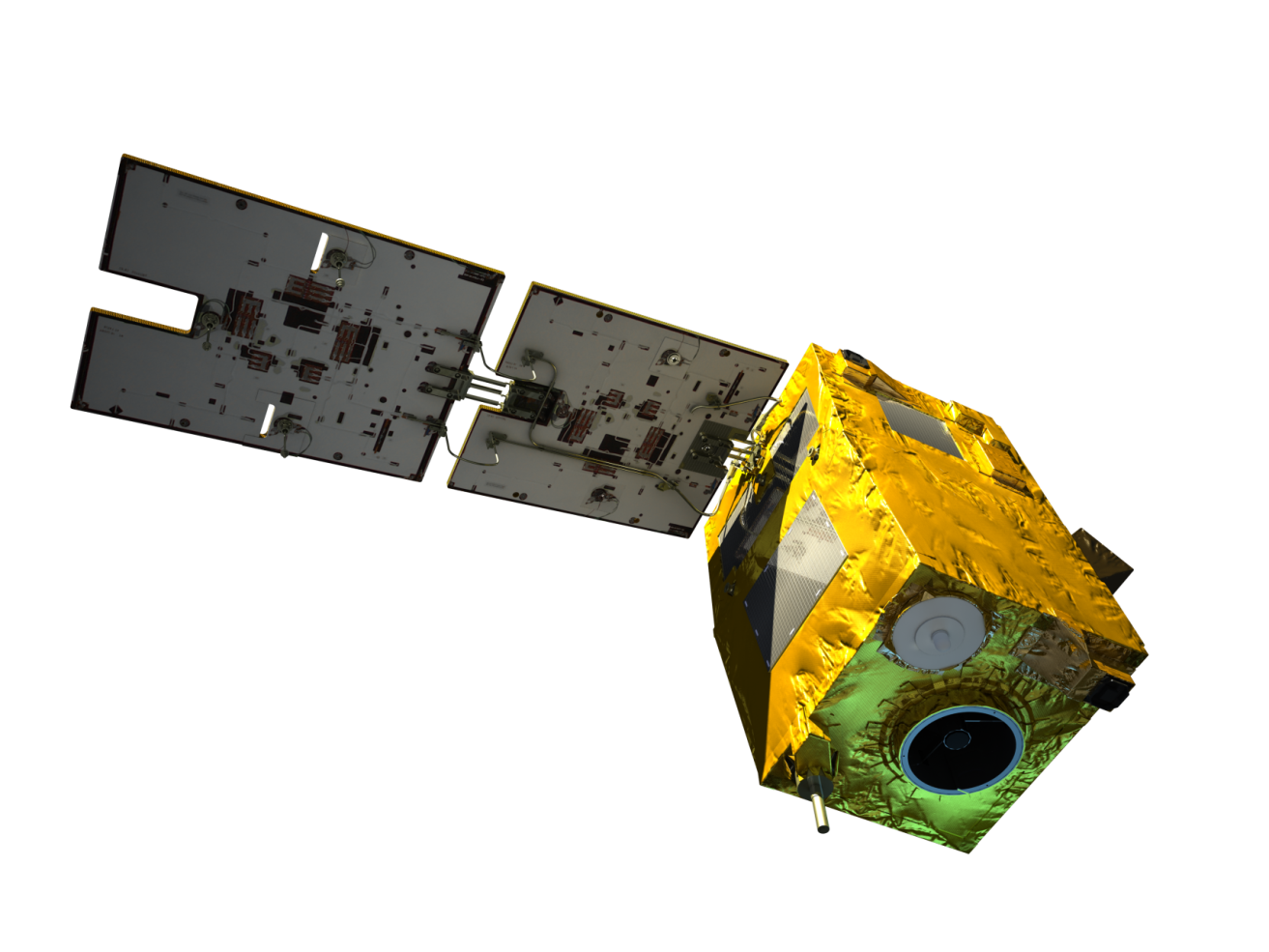 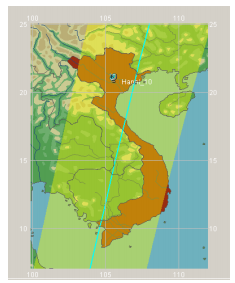 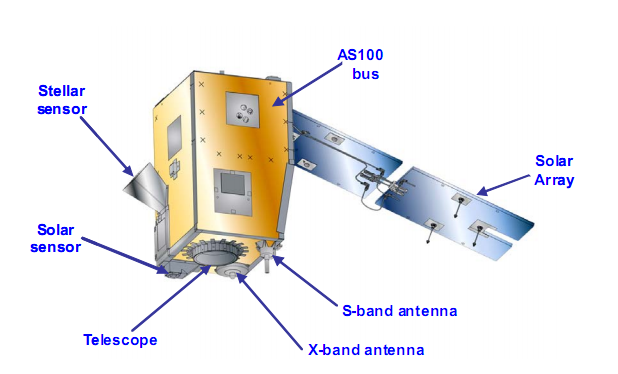 11
VAST activities in EOS
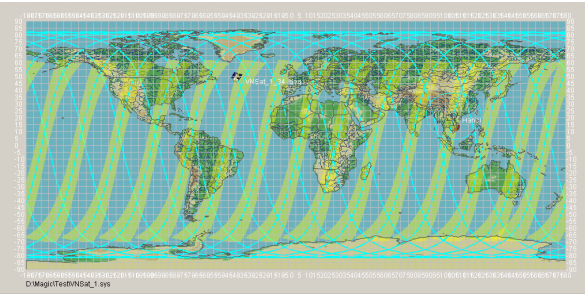 VNREDSat-1 access corridors over 1 day
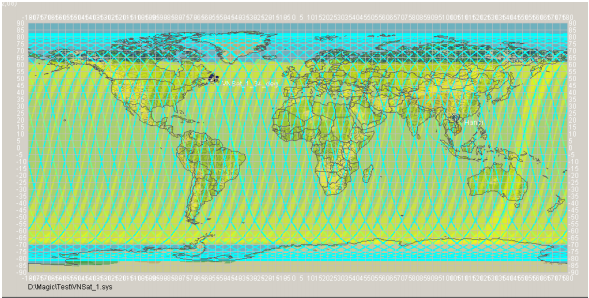 VNREDSat-1 access corridors over 3 day:
Whole world coverage
12
12
VAST activities in EOS
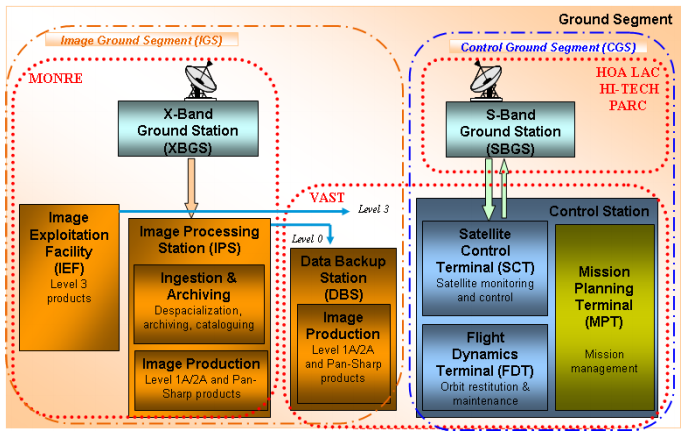 13
VAST activities in EOS
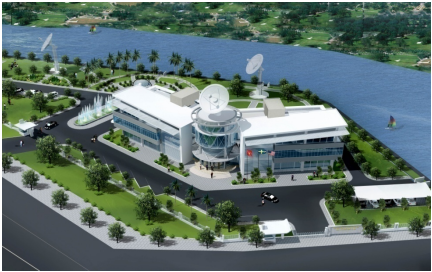 14
VAST activities in EOS
VNSC project
Location: Hoa Lac Hi-Tech Park, Hanoi
Duration: 2012 - 2020
Total investment: 54,4 billion Jap. Yen (ODA Fund)
Executing Agency: VNSC
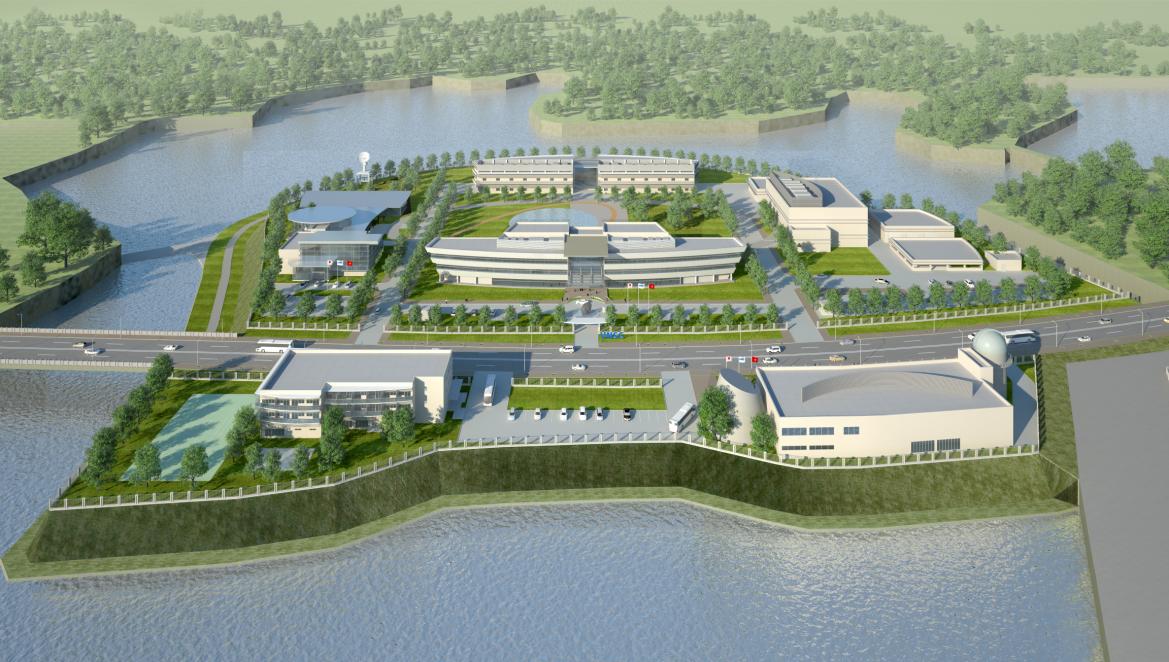 15
VAST activities in EOS
VNSC project
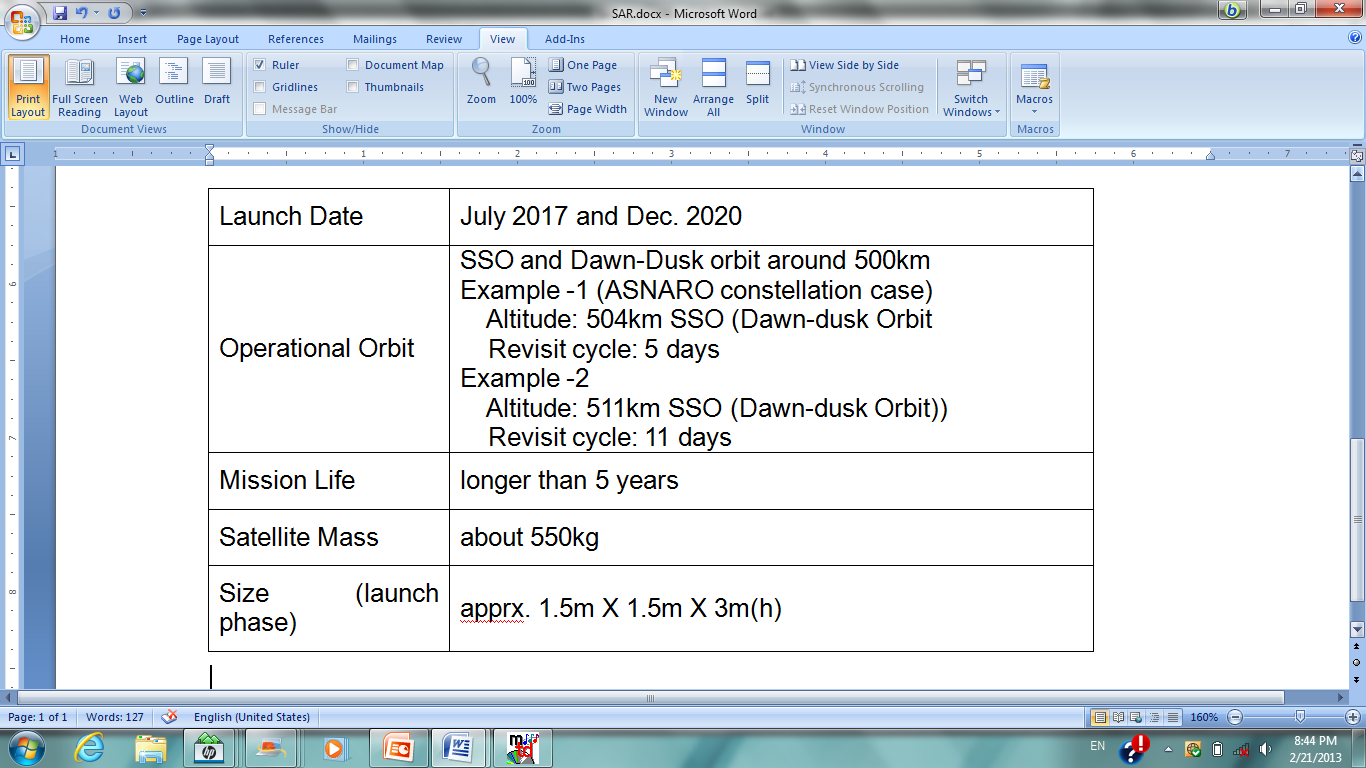 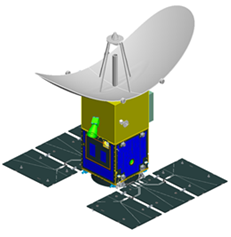 16
VAST activities in EOS
VNSC project
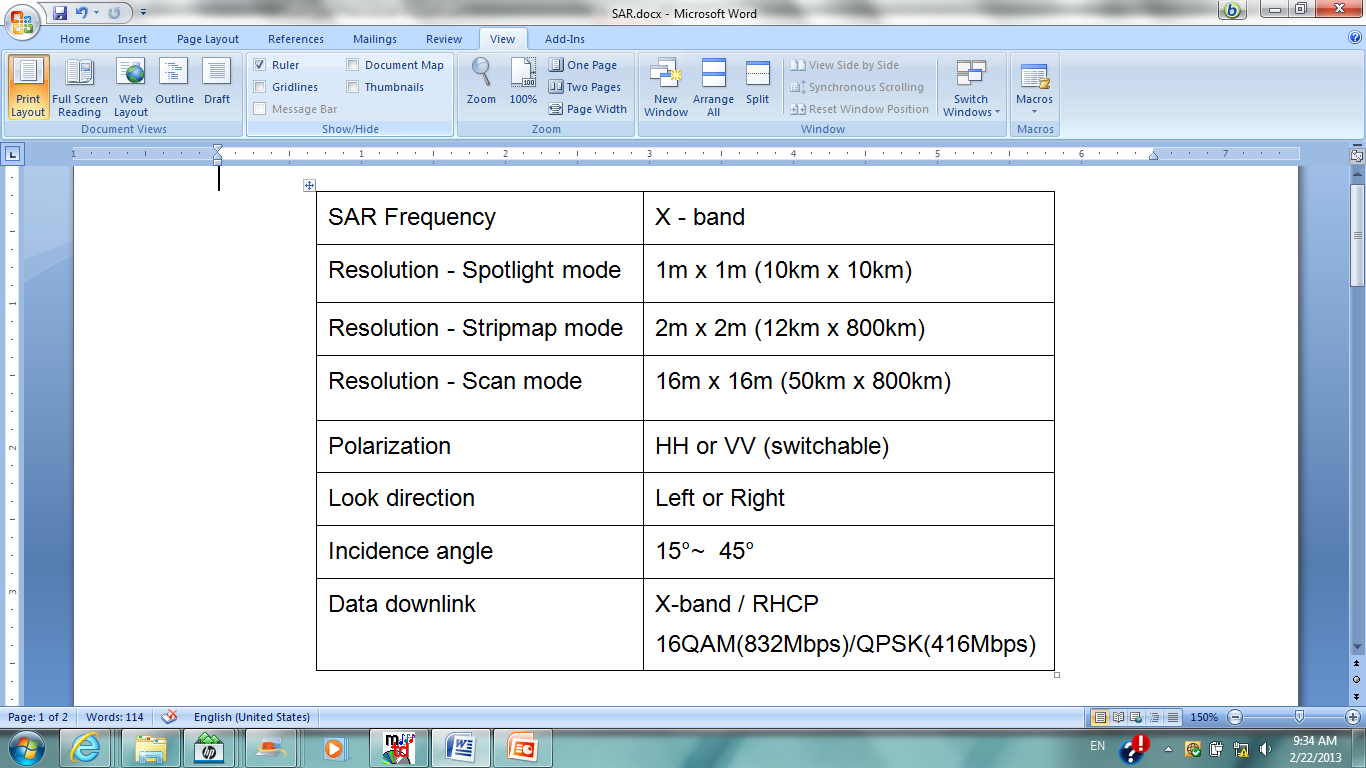 17
VAST activities in EOS
VNREDSat 1b project
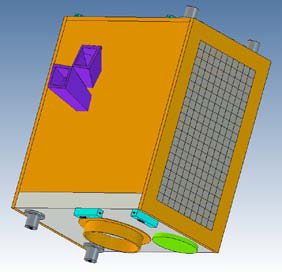 Orbit characteristics: SSO, altitude ~600km
Mission:  Hyper spectral sensor
Revisit time: 3 days
Ground station located in Hanoi with 3-4 satellite contacts/day 
Wide swath width: 250-300 km
Source of Capital: Belgium ODA
Total investment: 63 million Euro
Launch date: 2017
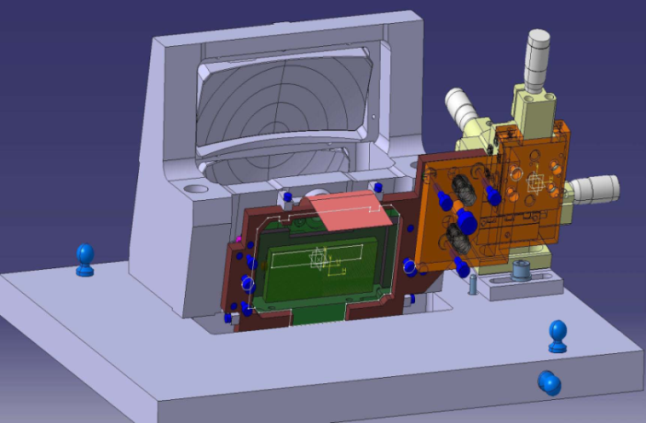 18
VAST as a member of CEOS
Constellations
VAST would like to join CEOS as a member, also join with the constellation group: Land Surface Imaging, Ocean groups (Ocean Surf Topography, Ocean Color, Sea surface temperature). At the moment, the ability of VAST is limited. However, VAST will participate to the research project in CEOS members in these field, specially in Vietnam and ASEAN countries.
19
Working groups: 
VAST would like to be a active member of all working group in CEOS. The two research institutes of VAST (STI and VNSC) will be ready to join with the research, share the data collected from VAST’s satellite as well as the related field data
20
Strategic groups: 
As research agency of Vietnam government, VAST would like to join the activities of Strategic groups for enhance the ability of Vietnam in development of Earth observation system; its applications for better life as well as sustainable development
21
THANK YOU
22